Love your Friend to FaithBecoming a Caring Christian
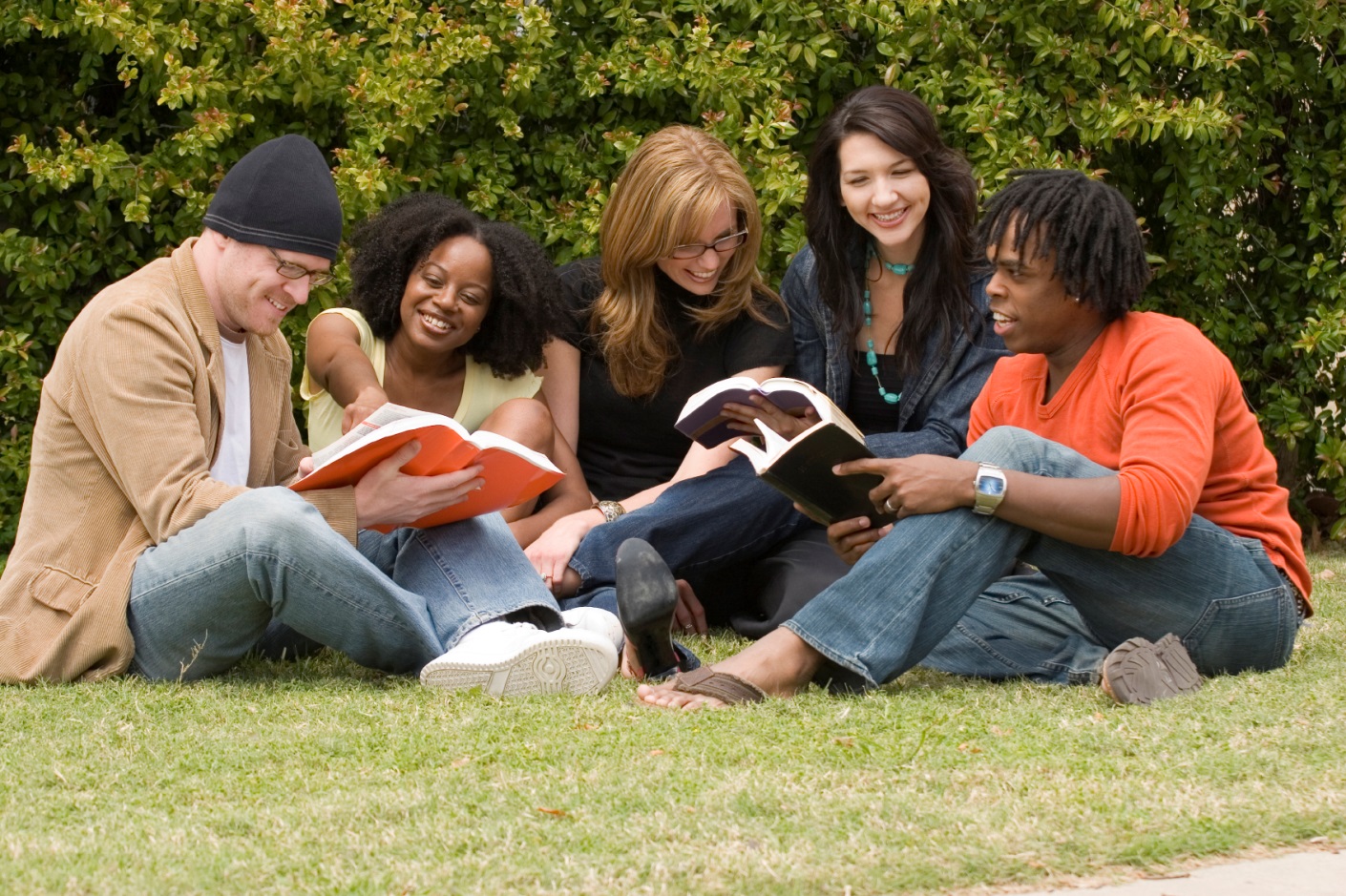 Church Renewal Resource
Evangelism Ministries USA/Canada Region
Church of the Nazarene
Becoming a Caring Christian
Purpose:
Encourage Christians to devote themselves to doing good. 
Objectives:
To develop personal virtues in preparation for doing good
To understand the kindness of God
To determine what caring deeds are excellent and profitable for everyone.
Becoming a Caring Christian
A READINESS to do good emerges from personal virtues.
1. We must be responsive to AUTHORITIES. 
The apostle had a CAPTIVE audience for the gospel.
The obedience to authority that Christ demands of us NEVER contradicts our allegiance to God.
Becoming a Caring Christian
Jesus’ submission to the ultimate authority of His Father PRECEDED his submission to those who crucified him. 
We generally do good by submitting to human authority only after we have submitted to the authority of CHRIST in our lives.
Becoming a Caring Christian
We should engage in KIND conversation. 
Shun SLANDER. Slanderous talk is based on false charges aimed at DEFAMING someone’s reputation.  
Boycott GOSSIP. Don’t encourage the gossiper.  
Avoid THREATS. Follow the example of Jesus who always turned the other cheek.
Becoming a Caring Christian
We must foster peaceful and considerate RELATIONSHIPS. 
Peaceful Christians find SOLUTIONS instead of laying blame. 
Considerate Christians think of OTHERS instead of themselves. 
Christians RELINQUISH their rights instead of retaining their rights.
Becoming a Caring Christian
We must model a HUMBLE attitude. 
Showing true humility means treating people RESPECTFULLY. 
Showing true humility means asking for FORGIVENESS. 
Showing true humility means REMEMBERING what Christ saved us from. 
Showing true humility is to become TEACHABLE.
Becoming a Caring Christian
We should be OBEDIENT. 
Obedience directs our ACTIONS, but submission impacts our attitudes.                
Consider the example of the defiant little boy who, when scolded, said, “I may be sitting down on the outside, but I’m standing up on the inside!” 
Christian submission goes beyond obedience to be GRACIOUS and yielded.
Becoming a Caring Christian
But God’s KINDNESS saved us from sin to righteousness. 
Here is how we OBSERVE God’s kindness: 
Only God’s divine INITIATIVE, not our own intent, sent Jesus Christ to us. 
Only God’s KINDNESS, not our conscience, can lead us to repentance. 
Only God’s MERCY, not our works, can save us.
Becoming a Caring Christian
Only through REBIRTH and renewal, not our good intentions, are we presented acceptable to Him. 
Only through ADOPTION as heirs, not our enslaved condition, can we inherit eternal life. 
Only through a comprehension of God’s GRACE in our lives, not through our own efforts, can we practice good works.
Becoming a Caring Christian
Because of God’s character we DEVOTE ourselves to doing good. 
Why does Paul REPEAT his admonition to do what is good? 
The sharp contrast between our sinful past and our present salvation COMPELS us to do whatever is good. 
People will remember what they have EXPERIENCED of God’s love long after they have forgotten what they have heard about God’s love.
Becoming a Caring Christian
The experience of God’s love PRECEDES the understanding of God’s love. 

Be careful to do what is GOOD. 
Paul admonishes us to be careful to do what is good because we can so easily settle for doing what is mediocre or self-serving. 
We MEASURE the quality of our endeavors by the yardsticks of submissive obedience, consideration, and true humility.
Becoming a Caring Christian
Doing what is good is excellent and profitable for EVERYONE. 
Doing what is good should have a definite and clear purpose.                
Doing what is good should have SIGNIFICANCE.
Doing what is good should be CONSCIOUSLY chosen.
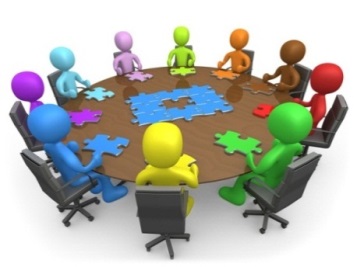 Becoming a Caring Christian
Devoting ourselves to doing whatever is good begins with a plan. Work independently for five minutes. 
 
Use the left column for listing 4-5 names of people who might respond to specific and significant acts of kindness. Especially try to focus on naming unsaved friends, neighbors, co-workers, relatives, etc. 
Look at the individual name and decide what specific and significant act of kindness each person would most appreciate. Match the listed names to the suggestions in the right column, or list other ideas in the blanks provided. 
After you have completed the exercise, break into church teams of 3-4 people. Pray together about the specific plans you have made to do whatever is good.
Becoming a Caring Christian
A caring church is made up of caring Christians. Could individual caring actions, such as those listed in the small group exercise, be translated into a church-wide caring ministry?   
 
What caring ministry could you begin at your church? 
 
How will you keep the focus of your ministry specific? 
 
How will you ascertain that your ministry has significance? 
 
How will you recruit people who will consciously choose to be involved in a caring ministry?